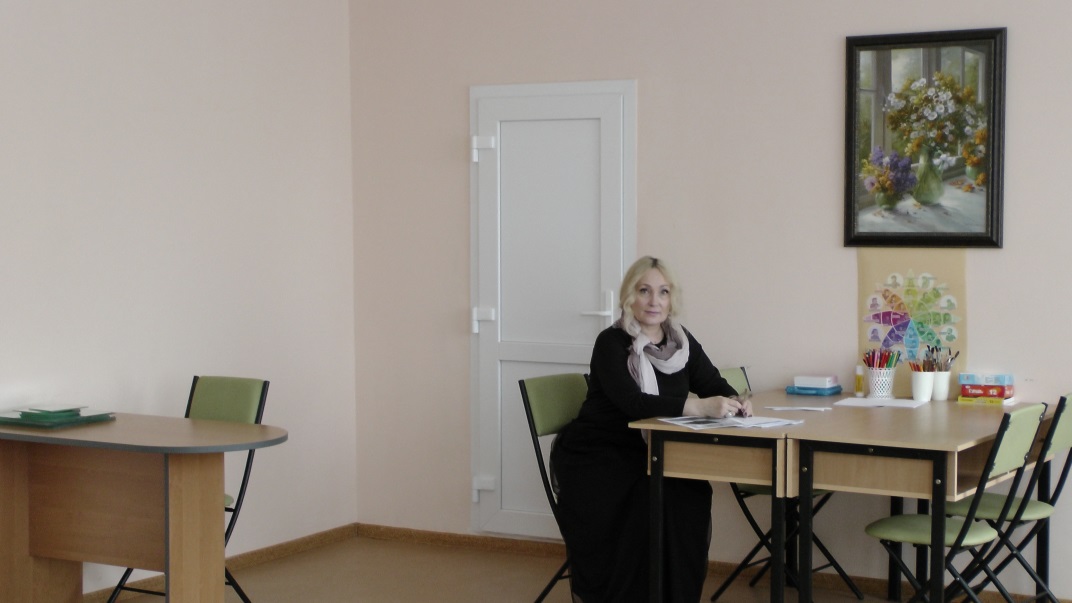 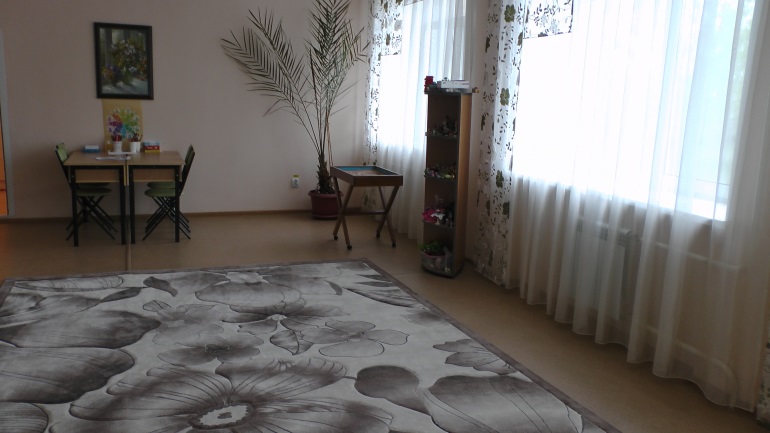 Комната психологической разгрузки
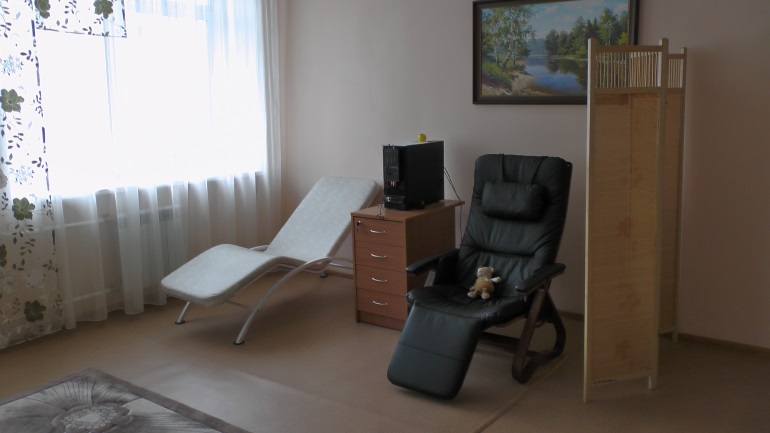